PURCHASING SERVICES
2024 Fall Training
Procurement & Payment Services
October 15, 2024
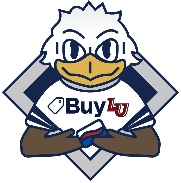 Order Competition Status Selections
Product Description Dates
Change Request Fields
Non-Employee Travel Reimbursement Form
Locating Purchasing Training Videos
Individual Training Sessions
FY25 Stats
Purchasing Services
2
Importance of Competition
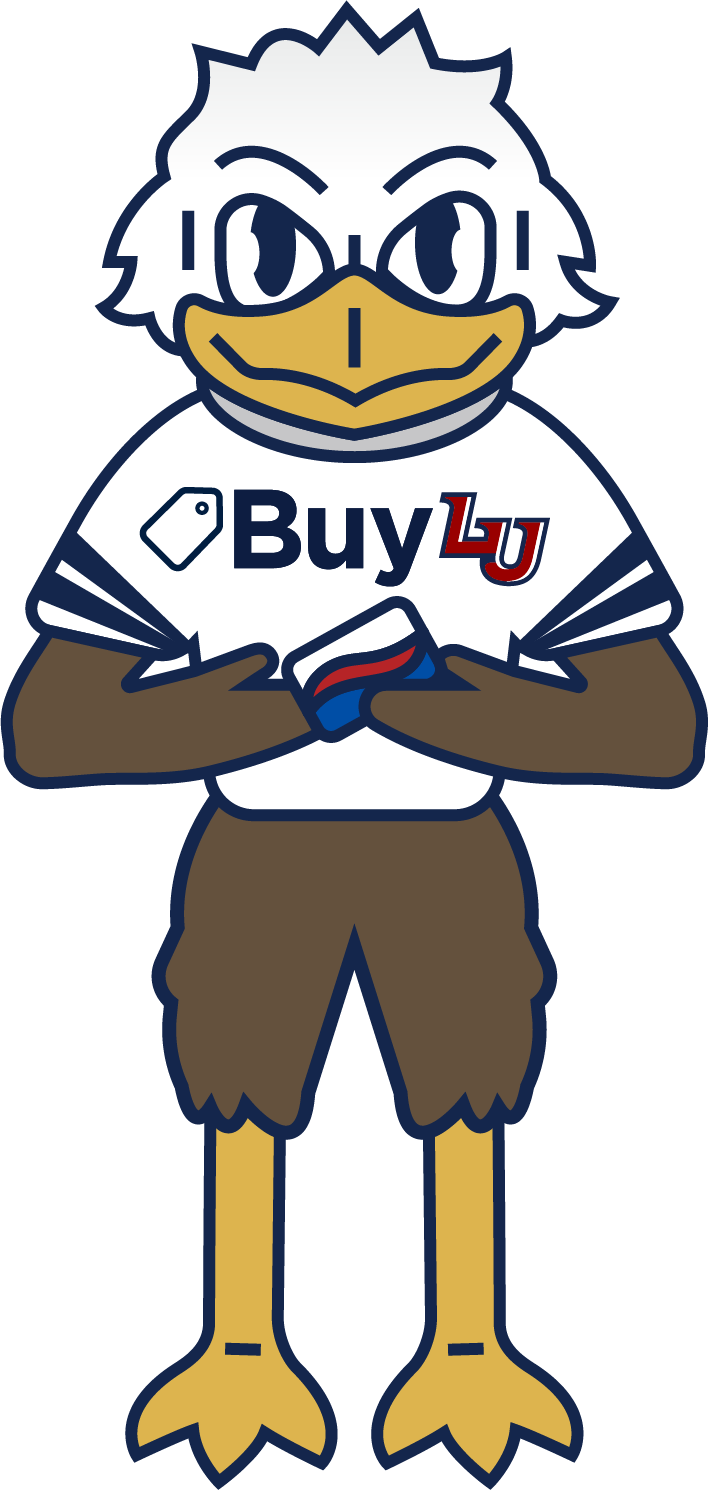 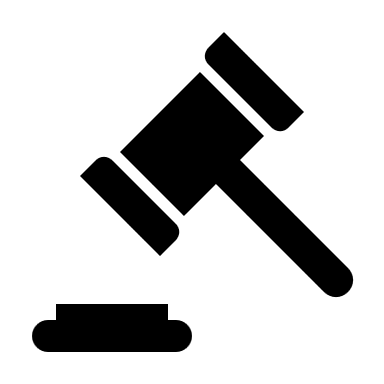 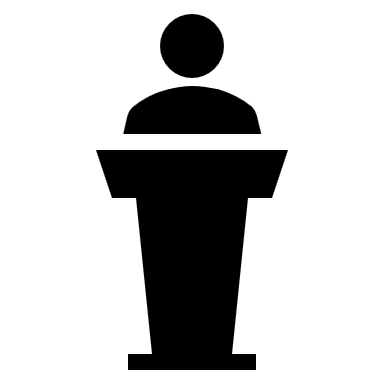 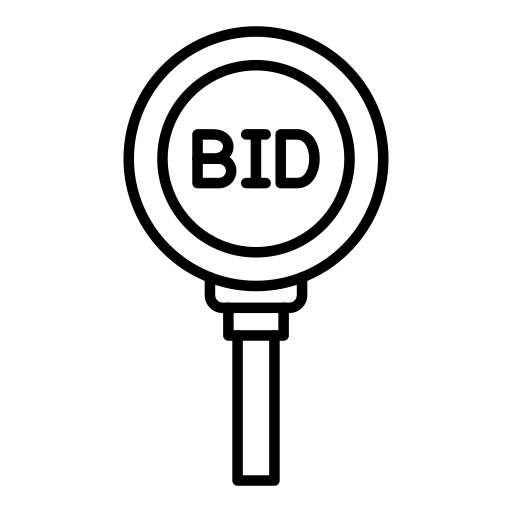 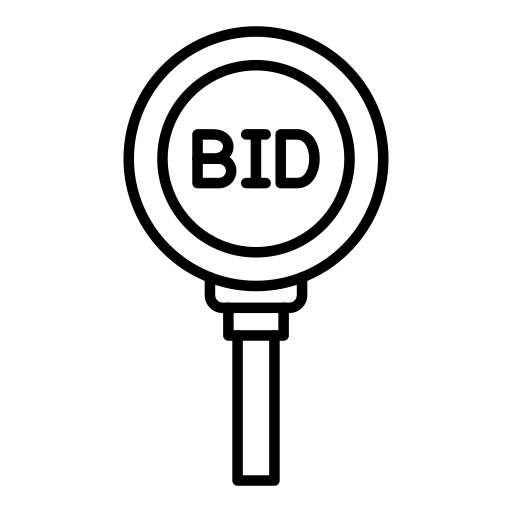 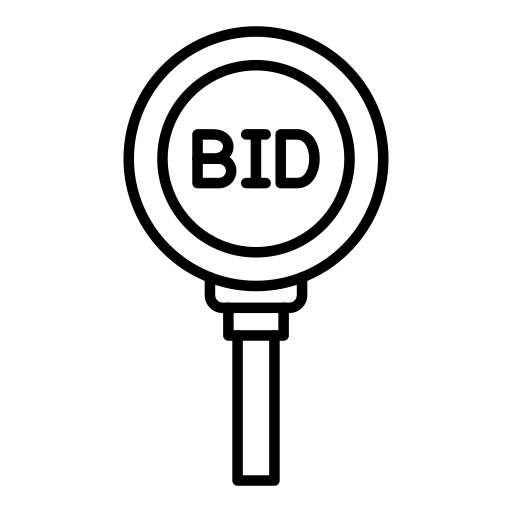 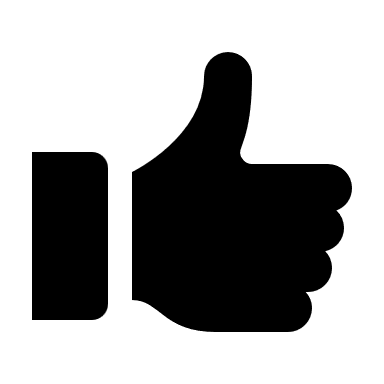 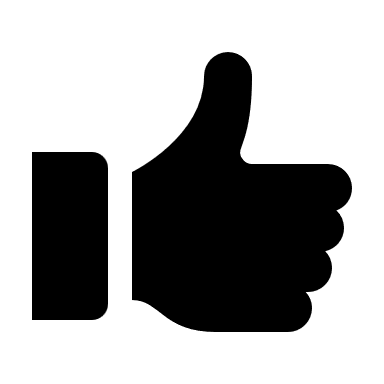 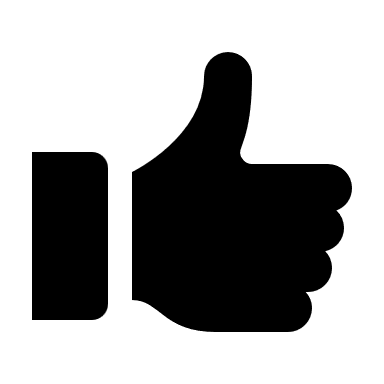 3
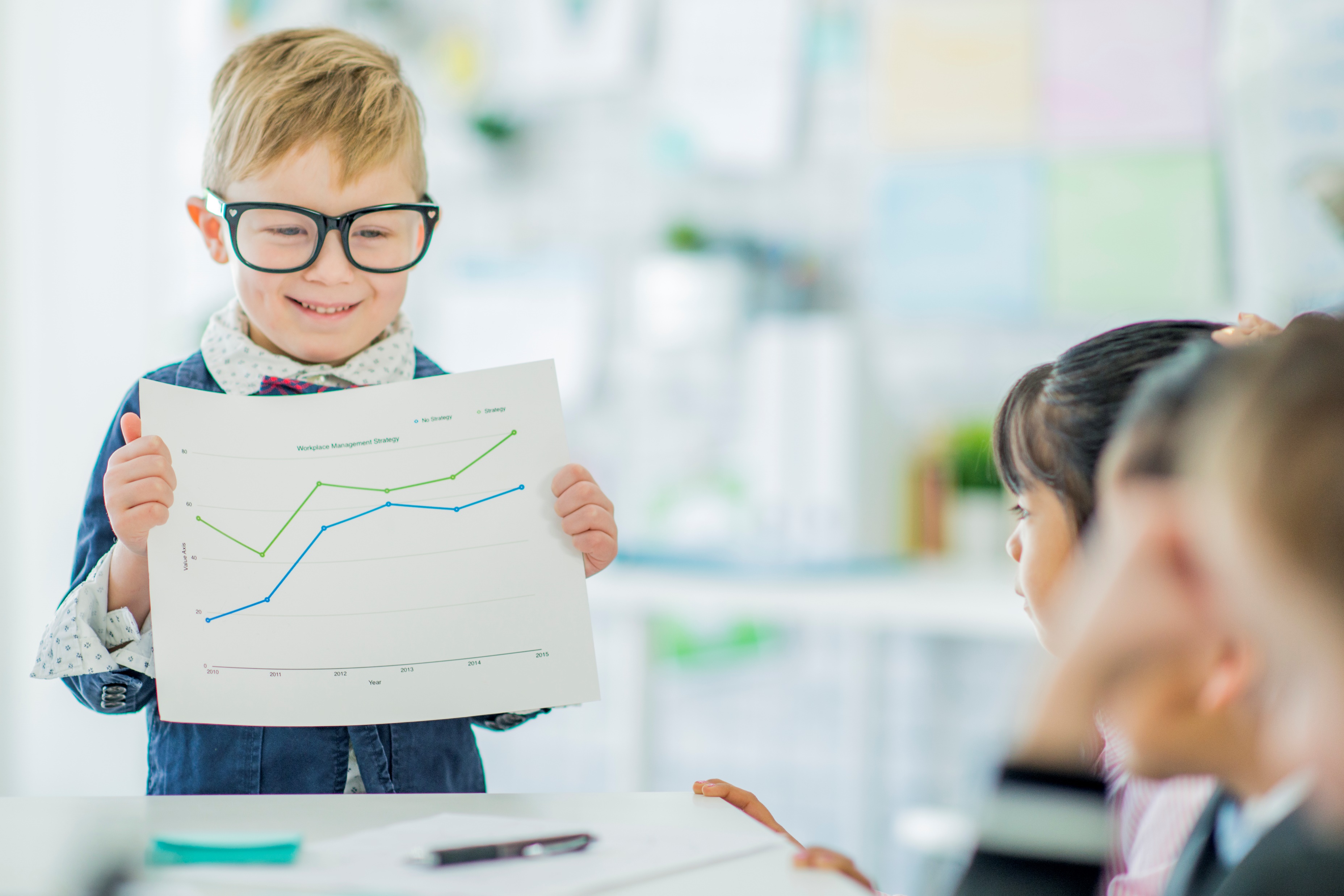 The Order Competition Status selections are important for accurate reporting.

Purchase 15k or less (branded items <1k)
Competed
Justified
Exempt
Purchase 15k or less (branded items <1k)
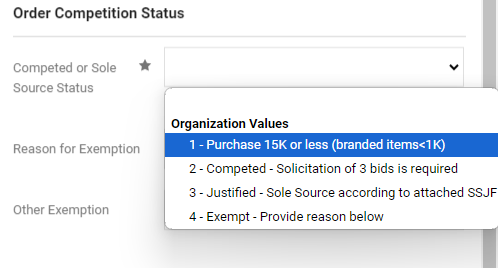 Purchase is 15k or less even if it is included on the list of exemptions

LU branded items under 1k
5
Competed – Solicitation of 3 bids is required
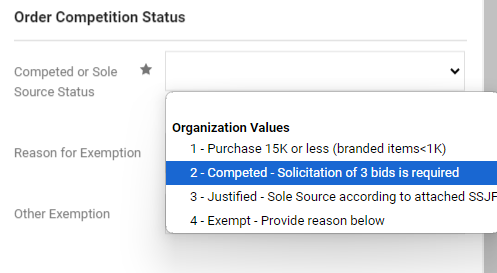 Competed purchases only (typically purchases >15k)

Bid Matrix Form is required
6
Justified – Sole Source according to attached SSJF
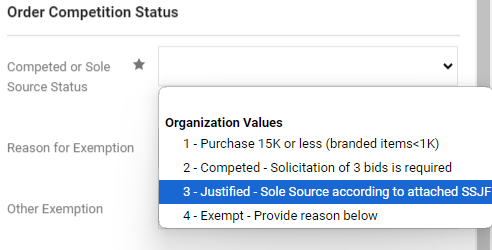 Sole source purchases

Sole Source Justification Form is required
7
Exempt – Provide reason below
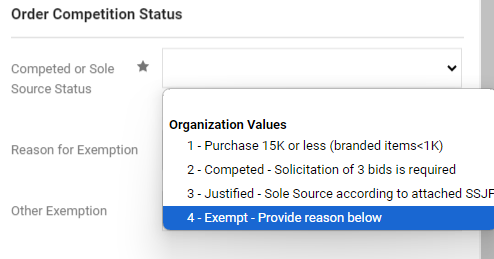 Purchases over 15k that are exempt per the Purchasing Policy

Reason for Exemption is required
8
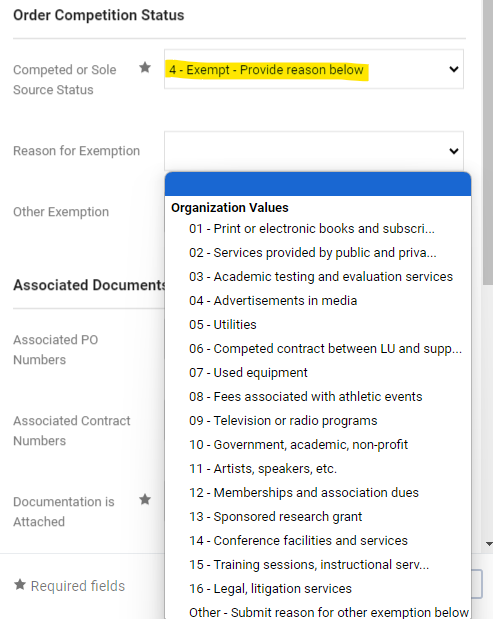 Reason for Exemption
Reason for Exemption should be selected based on the Purchasing Policy

The “Other” value may be selected if the reason is not listed. This will be reviewed by your buyer.
9
Include dates in the product description field.
Product Description
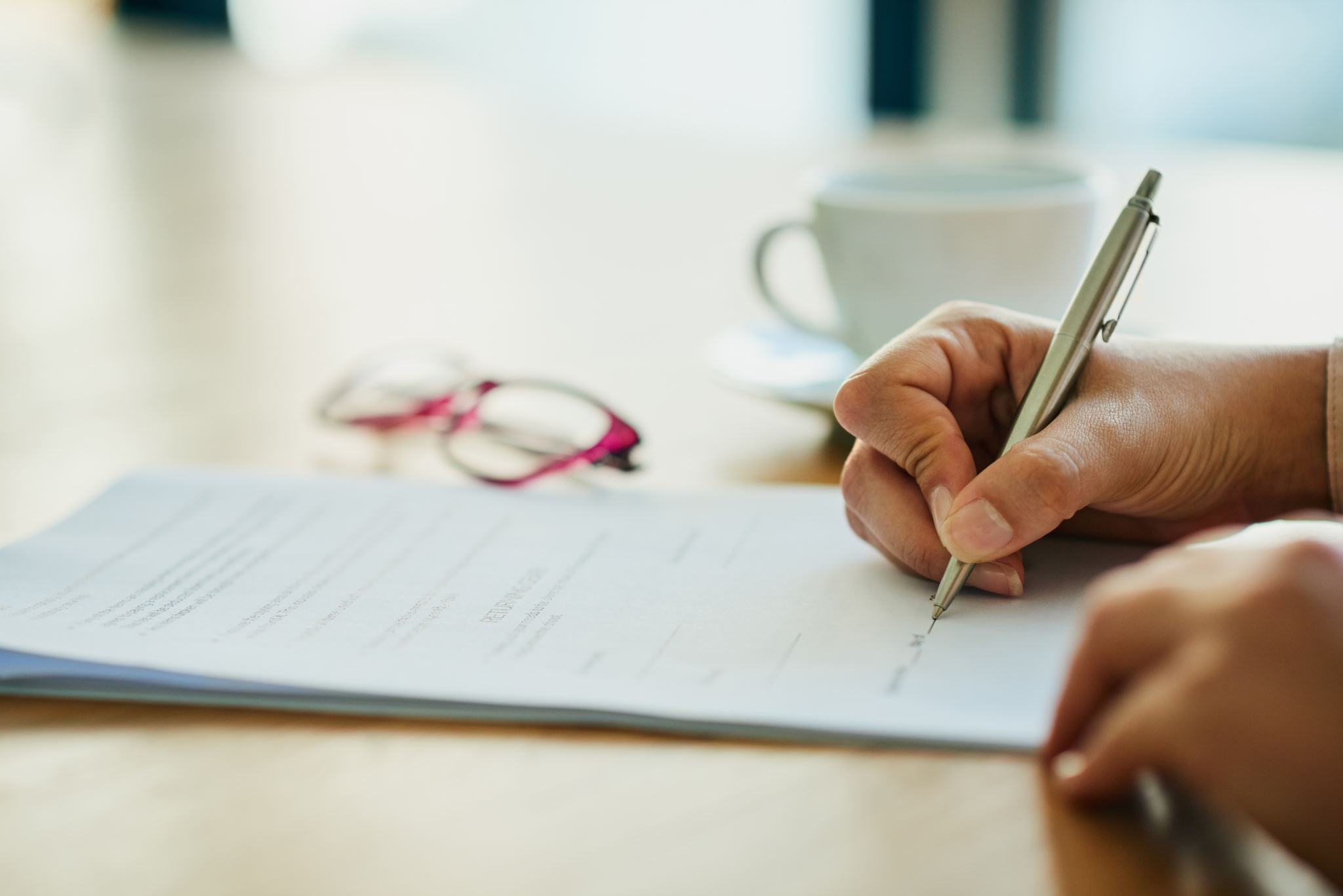 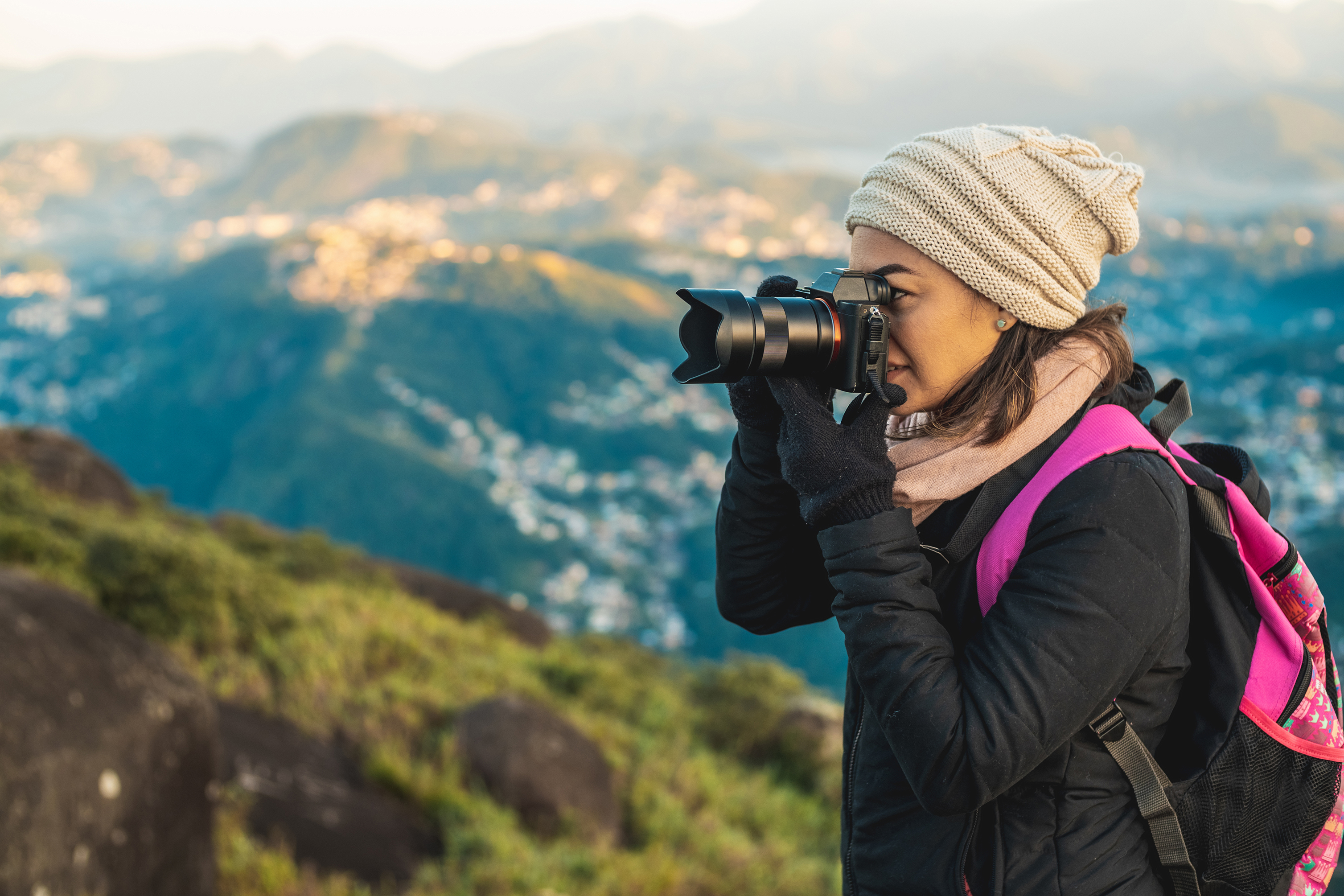 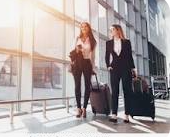 Contract term
Study Abroad date range
Trip date
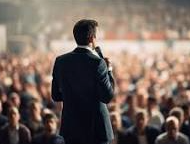 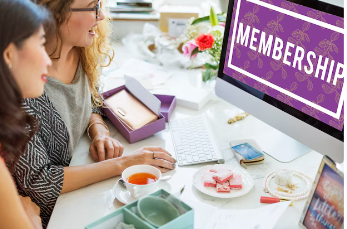 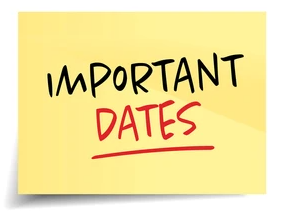 Membership term
Event date
10
11
Change Request Reason
Include the original PO total, new PO total, and reason for change.
12
Change Request
When the quantity needs to change on a specific line, enter the new quantity needed.
Include the reason for the change in the Internal Note on that line.
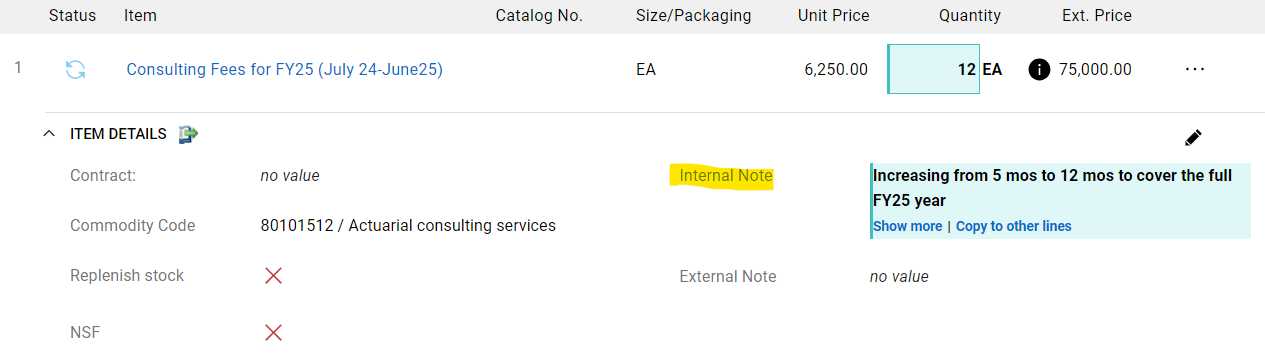 13
New Non-Employee Travel Reimbursement Form
Form is in the Procurement Document Library under Travel.


Non-Employee
Reimbursing for travel only
Interview candidates, recruits, speakers/judges only receiving travel reimbursements 
No other compensation
Attached to requisition
Receipts of actual expenses after travel
14
Non-Employee Travel Reimbursement Form
15
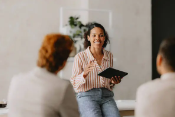 The BuyLU Home Page offers training videos to assist with the purchasing process.
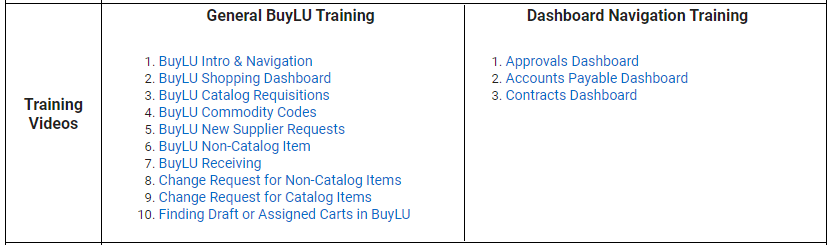 Purchasing Training
Feel free to contact your buyer for individual purchase process training.
16
FY25 Stats
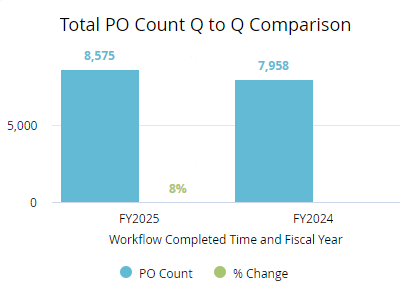 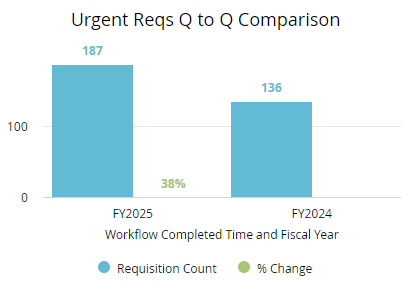 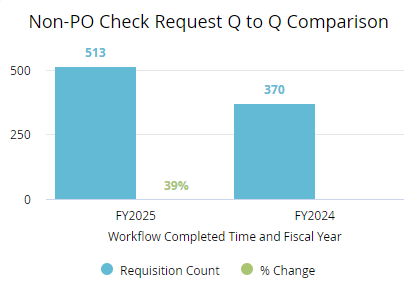 FY25 Stats
17
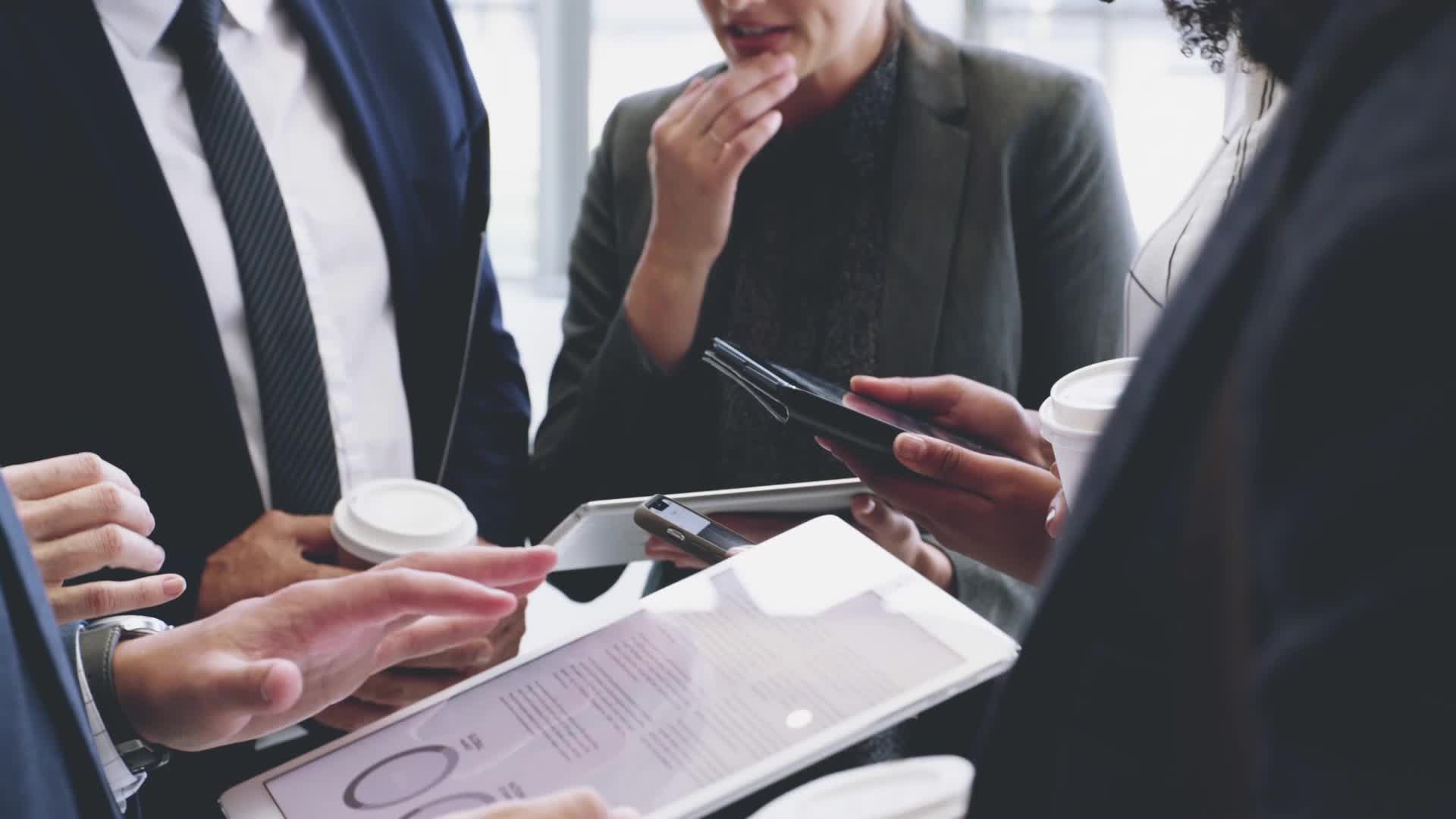 Coming soon…Unauthorized Commitment Procedure
18
Contact Us
Purchasing Services
procurement@liberty.edu
(434) 592-3012
Enterprise Sourcing
enterprisesourcing@liberty.edu
(434) 592-5058
Contract Services
contracts@liberty.edu 
(434) 582-7839
Payment Services
acctspay@liberty.edu
(434) 592-3166
P-Card Services
pcard@liberty.edu
(434) 582-2266
Travel Services
travel@liberty.edu
(434) 582-8760
19
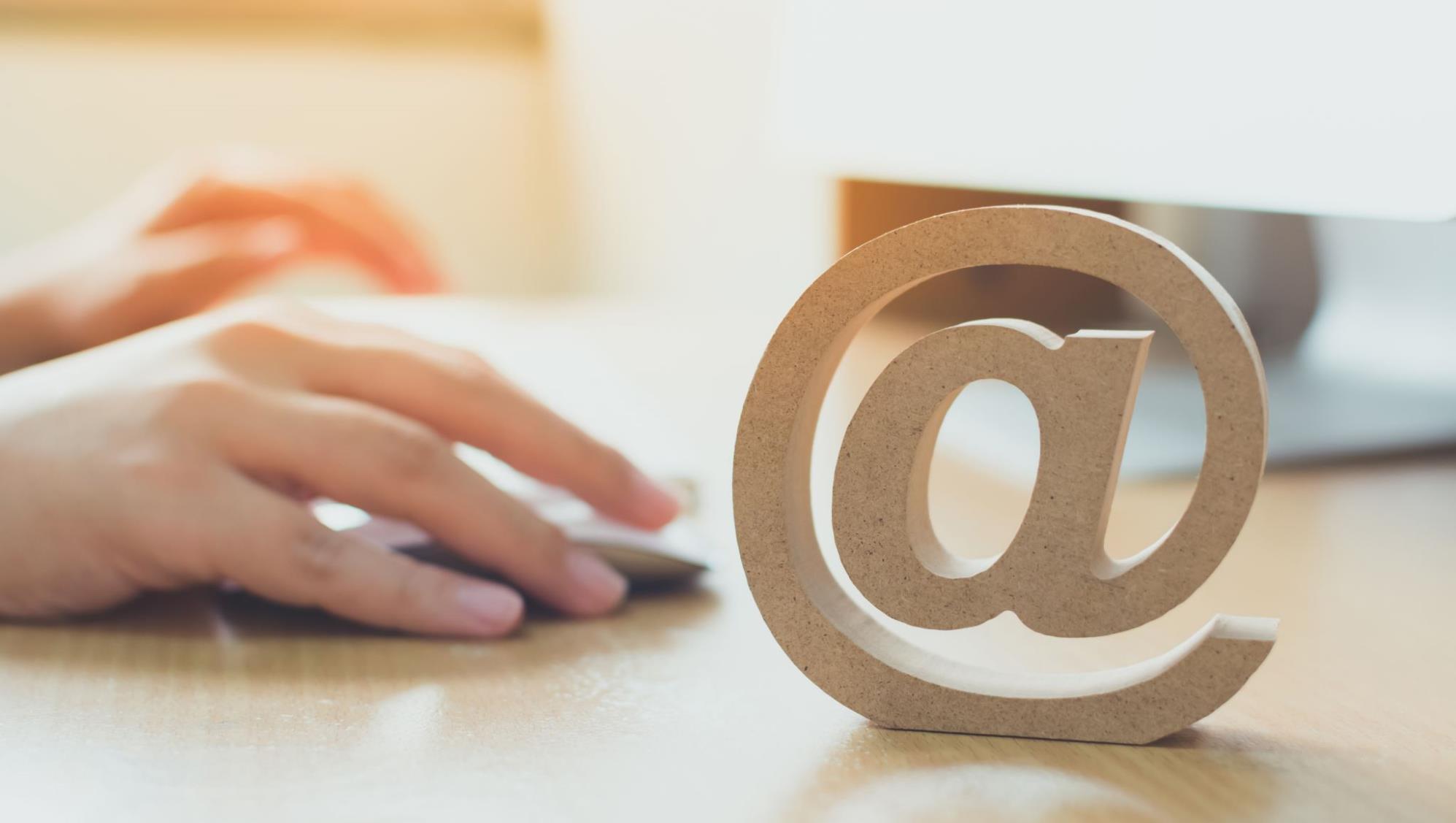 Thank YouQ&A
20
Procurement Planning Timeline
Supplier Request Submitted
Contract Request Submitted
Requisition Submitted
Invoice 
Created
Supplier Registration
Review/Approvals
Supplier Activated
Contract Terms Reviewed & Negotiated
Contract Approvals & Signature
Contract Executed
Approvals
Requisition Processed
Purchase Order Distributed
Payment Distributed
PO, Receipt, and Invoice Matched
Approvals
Supplier
Typical processing time: 1-3 business days
Contracts
Typical processing time: 30+ business days
Historically, they haven’t been close to warrant action.
Purchasing
Typical processing time: 1-3 business days
Invoicing
Typical processing time: 1-3 business days
Timeline does not include financial approvals. 
Urgent requisitions - please notify approvers.
21
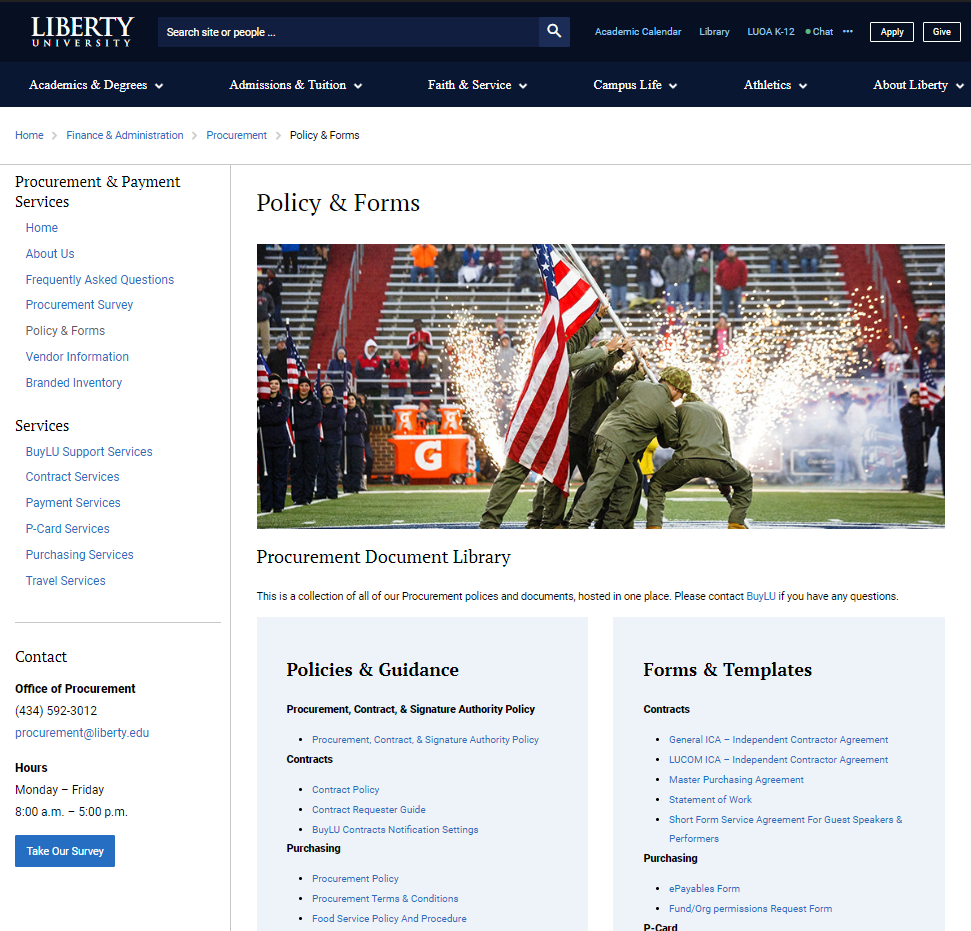 Procurement Training & Resources
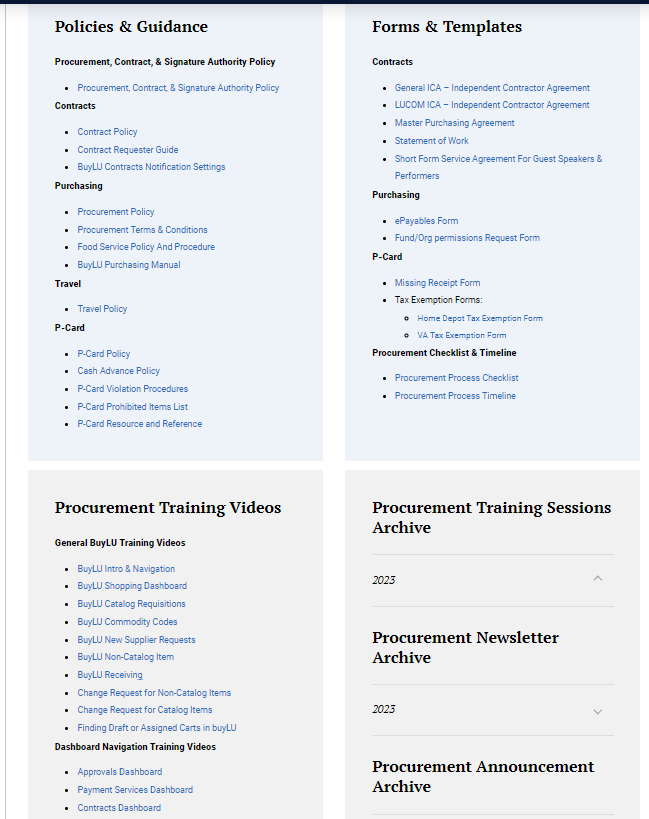 Procurement Website
Training Videos
Document Library
Procurement Training Month – April 2024
Training schedule to be posted on Procurement website
Newsletter announcement
22
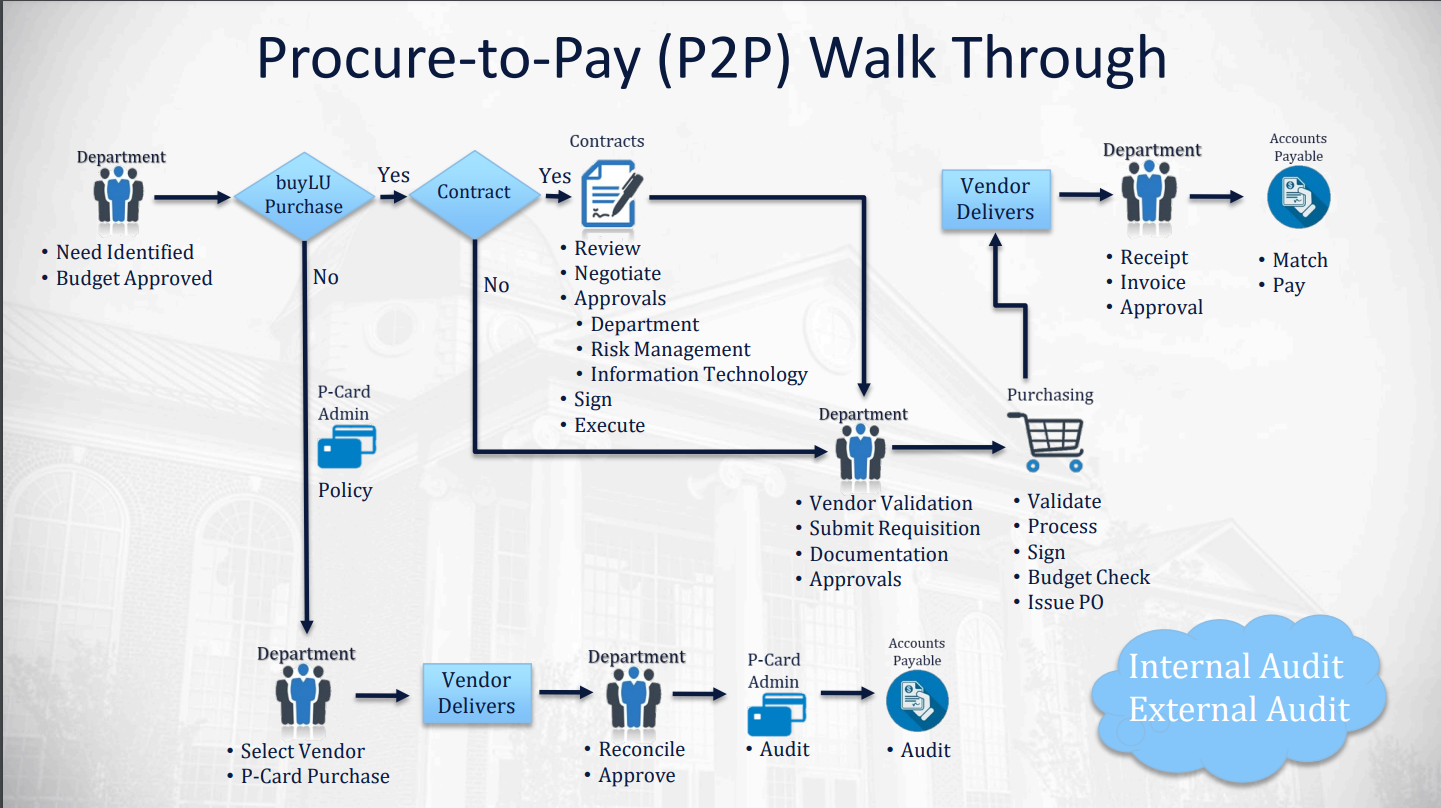 23
Procurement Planning Checklist
24
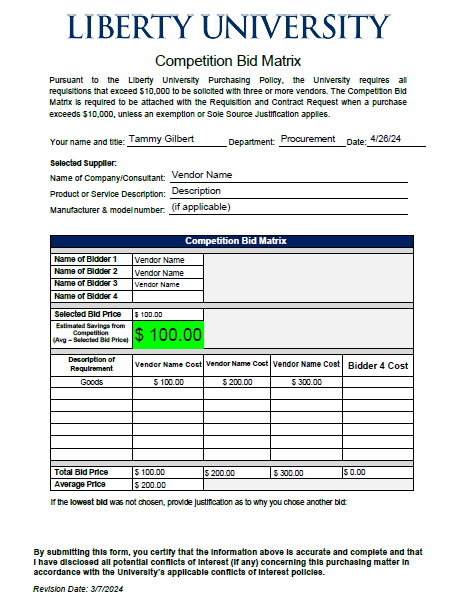 Competition Bid Matrix FormStandardizes documentation of competition resultsCalculates and highlights cost savings or additional costJustification if higher bid is selected
25
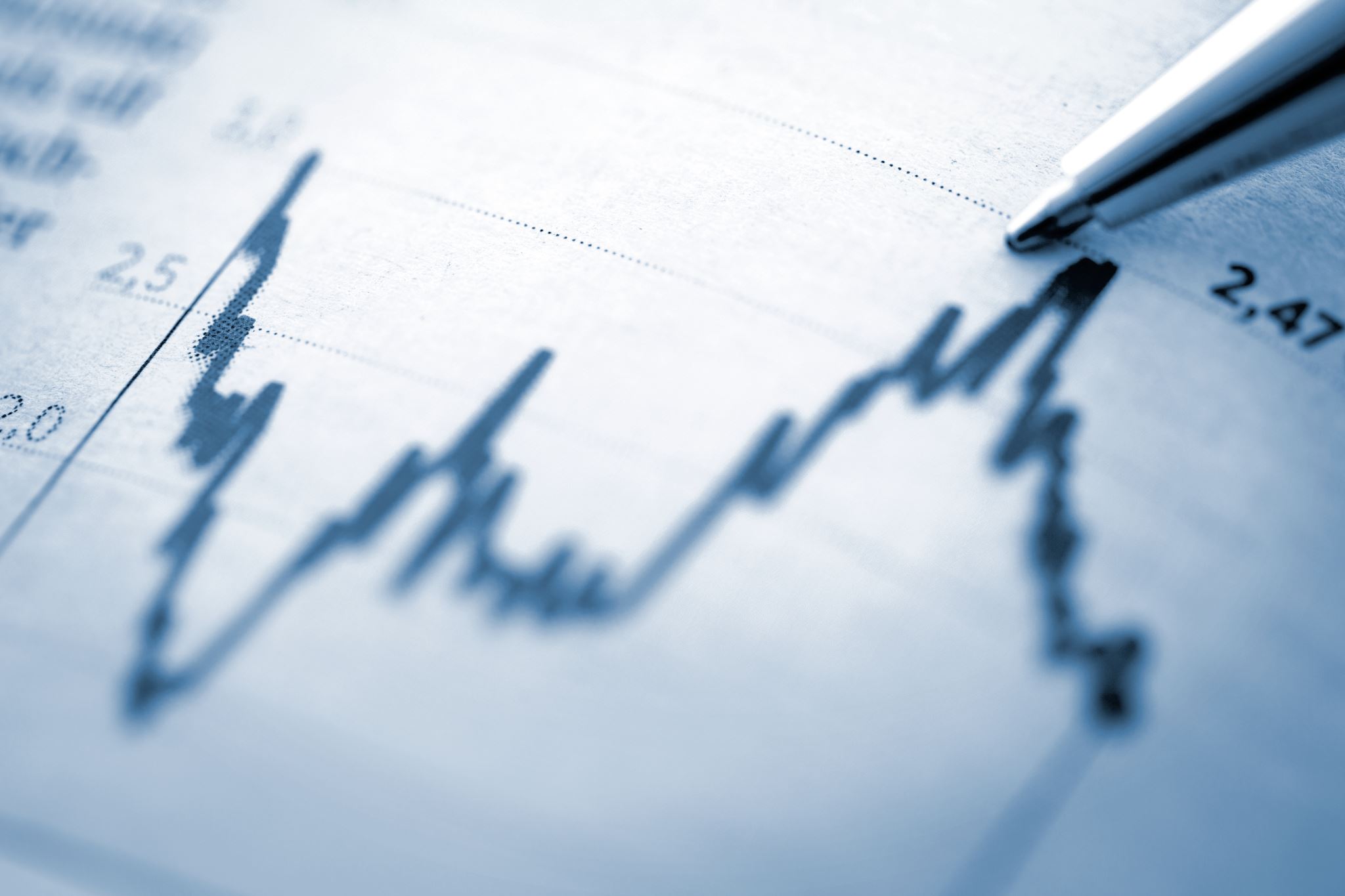 FY25 Stats

23,626 purchase orders -18% increase 
   
1,362 non-PO check requests – 4% increase 

	Violation of Board of Trustees Signature 	Policy by authorizing use of University 	funds without a purchase order

387 urgent requisitions (higher than FY23)

10% cost savings in FY24 beginning 9/11

	Average cost savings 8 – 17%
26